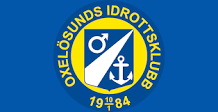 OIK F 13-15
2024-03-05
Nuläge

 25 tjejer i laget
	13 födda 2013
	 6 födda 2014
	 6 födda 2015
	
Tränare: Sara Göteskog, Sabina Avander, Micke Åstedt, Nicklas Hedberg, (Johan Dahlström)
- Vi behöver vara fler pga skiftarbete mm
- Administrativa uppgifter, planera träningar, stötta vid träningar, föräldragrupp, lotter, övriga aktiviteter…
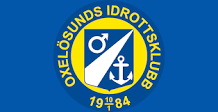 §
Seriespel

- 1 lag anmält
- Spelform 7 mot 7
- Lite ”tuffare” än förra året
- Matchdeltagande utifrån vad vi ser är bäst för individen och laget. 
- Svara på kallelse till match så fort som möjligt
- Matchvärd på hemmamatcher, står i kallelse vem, kan du inte så får du byta med någon.
- Samåkning till match
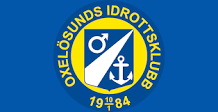 Träningar vt 2024

Onsdagar kl.18.15-19.30 KG
- önskemål om en tid till när grässäsongen drar igång 
(just nu dåligt med tider)

Lördagar kl.10.00-11.00 Breviksskolan

Utmaningar:
- Olika utvecklingsnivåer
- Ålder och mognad
- Nya tjejer som vill spela fotboll 
- Alla ska få den träning som de behöver för att utvecklas
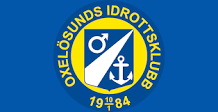 Inkomster
Lagkassa: ca 50 000 kr

- Lottförsäljning okt/nov och dec
- Öppet Klubbis
- Påsklotter tas bort och ersätts med OIK-jubielumslott (rabatthäfte)
- Joyna: Prenumationslott med dragning varje fredag.

Framåt:
- tjejerna önskar spela cup
- Vi vill göra roliga saker med tjejerna, men vi ror inte det i hamn själva utan behöver föräldrar som drar i trådarna. 
- Annan försäljning? Tex kakor, Newbody el liknande
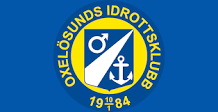 Cuper 
Förslag: 
Nicopia cup (Nyköping) 2-4 augusti
OBS! Anmälan innan 1 april
https://nicopiacup.cups.nu/
Pris: 14 000 kr inkl. mat

Kolmården cup 4-5 augusti 
https://kolmardencup.se/
Pris: 
Alt 1. 26 000 kr med boende, inkl. mat
Alt 2. 18 000 kr utan boende, inkl. mat
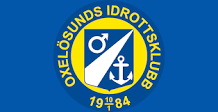 Öppet Klubbis 20 april

- minst 4 föräldrar ska finnas på plats
- kl.19.00-23.00
- En lagaktivitet: laget ska gemensamt bestämma någon aktivitet man vill göra tex brännboll, bordshockeyturnering, grilla hamburgare eller annat  
- Inköp av förtäring och material minst 1 vecka innan.
- Inkomst 2000 kr  
- Frivilliga?
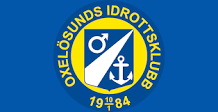 Föräldragrupp (4 personer)
- Lotter, aktiviteter mm.

Tränare/hjälptränare
- Tränare, planera träningar (utbildning finns att få genom klubben)
- Hjälptränare, assistera och hjälpa till vid träningar och match
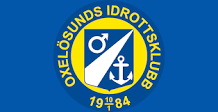 Träningsmatch i april IFK Nyköping

Sammandrag el träningsmatcher för 2013 tjejer för att få mer matchträning.
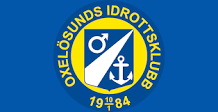